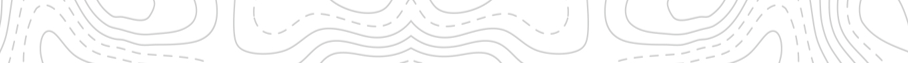 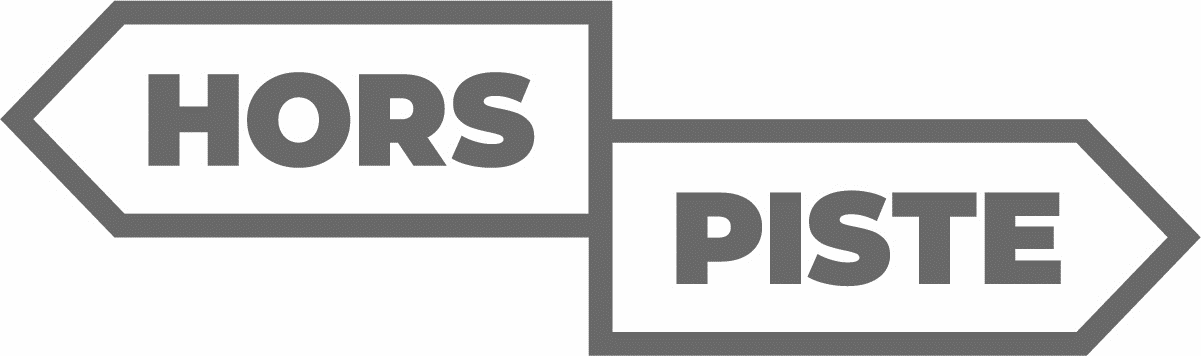 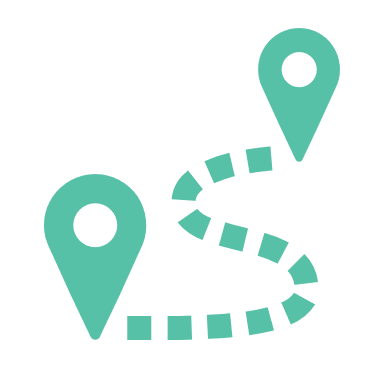 Volet Expédition
Tu vis de l’anxiété? Ta prochaine expédition bienveillante commence juste ici !
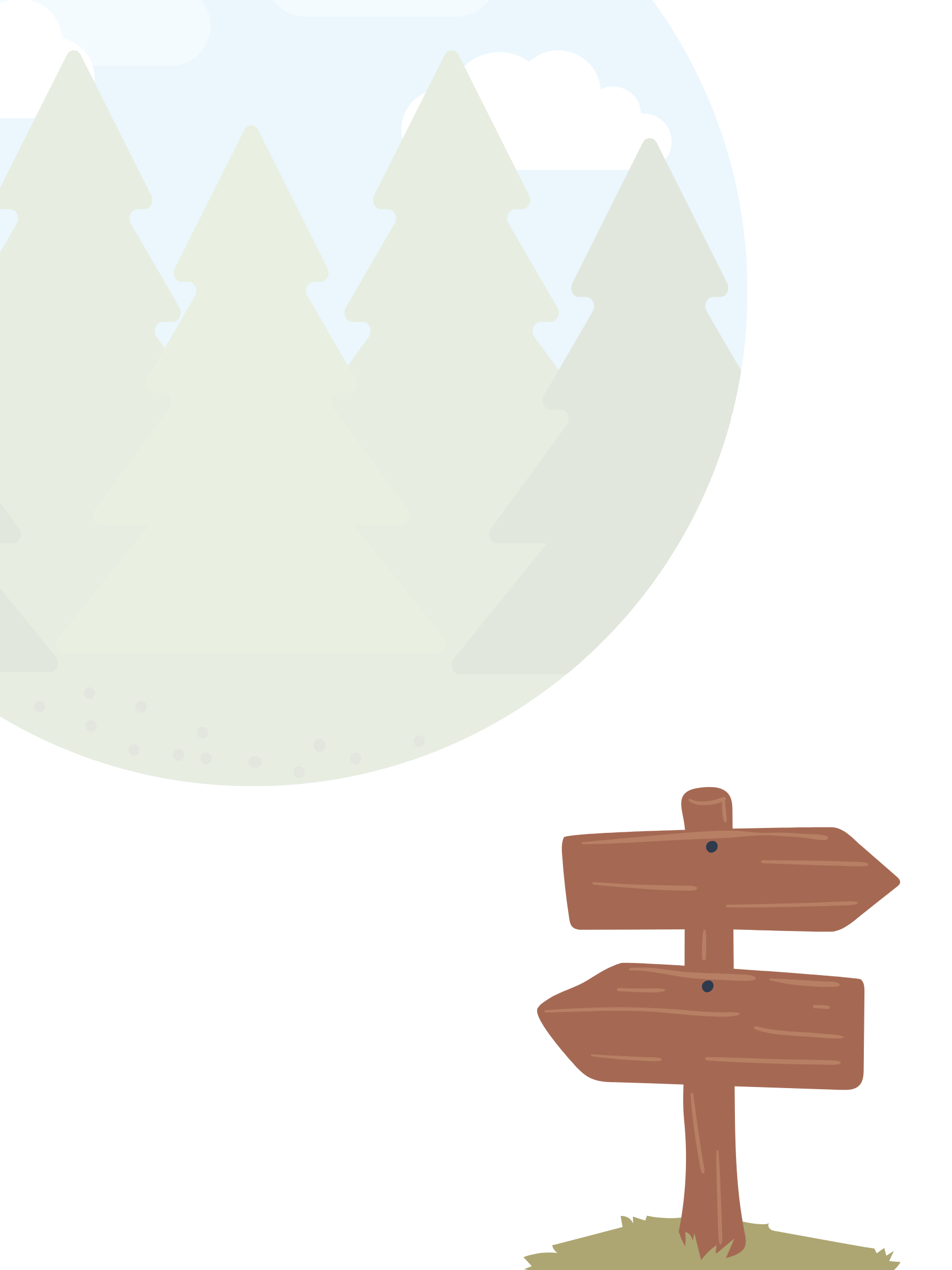 Le programme HORS-PISTE Expédition t’invite à te joindre à l’aventure au fond de toi-même pour : 

Reconnaître tes sensations;
Réguler tes émotions pour mieux vivre avec elles;
Adopter de nouveaux comportements;
Adopter des habitudes de vie aidantes;
Utiliser des stratégies de gestion du stress;
Échanger avec un petit groupe sur ces thématiques. 

Le tout dans une approche axée sur le respect et la bienveillance.
L’objectif?
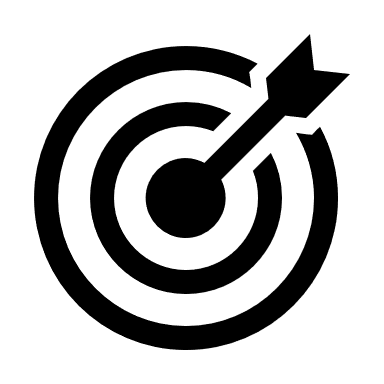 T’aider et t’outiller pour apprivoiser les situations anxiogènes du quotidien, tout en respectant tes besoins et tes limites!
Pour plus d’informations :
Espace réservé pour l’établissement (date, heure, endroit, code qr, personne à contacter)
Être HORS-PISTE
Ça ne veut pas dire 
être dans le champ!
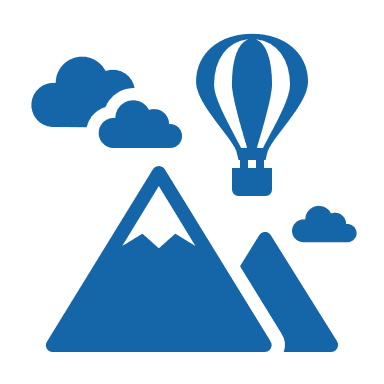